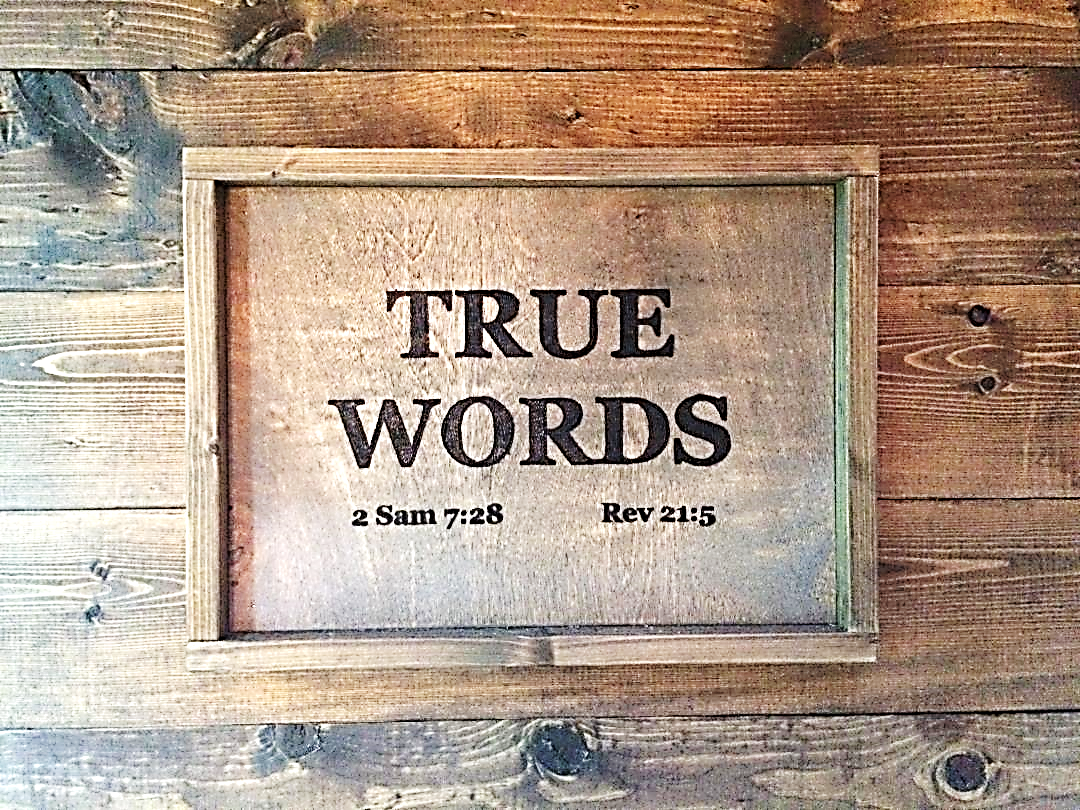 SERMON TITLE
An Overview Of The Book Of Revelation
Revelation 12:1-3   And there appeared a great wonder in heaven; a woman clothed with the sun, and the moon under her feet, and upon her head a crown of twelve stars:  2 And she being with child cried, travailing in birth, and pained to be delivered.  3 And there appeared another wonder in heaven; and behold a great red dragon, having seven heads and ten horns, and seven crowns upon his heads.
True Words Christian Church
Revelation 12:4-5   And his tail drew the third part of the stars of heaven, and did cast them to the earth: and the dragon stood before the woman which was ready to be delivered, for to devour her child as soon as it was born.  5 And she brought forth a man child, who was to rule all nations with a rod of iron: and her child was caught up unto God, and to his throne.
True Words Christian Church
Revelation 1:1-2   The Revelation of Jesus Christ, which God gave unto him, to shew unto his servants things which must shortly come to pass; and he sent and signified it by his angel unto his servant John:  2 Who bare record of the word of God, and of the testimony of Jesus Christ, and of all things that he saw.
True Words Christian Church
Revelation 1:19   Write the things which thou hast seen, and the things which are, and the things which shall be hereafter;
True Words Christian Church
Revelation 4:1-2   After this I looked, and, behold, a door was opened in heaven: and the first voice which I heard was as it were of a trumpet talking with me; which said, Come up hither, and I will shew thee things which must be hereafter.  2 And immediately I was in the spirit: and, behold, a throne was set in heaven, and one sat on the throne.
True Words Christian Church
Revelation 6:1-2   And I saw when the Lamb opened one of the seals, and I heard, as it were the noise of thunder, one of the four beasts saying, Come and see.  2 And I saw, and behold a white horse: and he that sat on him had a bow; and a crown was given unto him: and he went forth conquering, and to conquer.
True Words Christian Church
Revelation 6:9-10   And when he had opened the fifth seal, I saw under the altar the souls of them that were slain for the word of God, and for the testimony which they held:  10 And they cried with a loud voice, saying, How long, O Lord, holy and true, dost thou not judge and avenge our blood on them that dwell on the earth?
True Words Christian Church
Revelation 6:11   And white robes were given unto every one of them; and it was said unto them, that they should rest yet for a little season, until their fellowservants also and their brethren, that should be killed as they were, should be fulfilled.
True Words Christian Church
Revelation 6:12-13   And I beheld when he had opened the sixth seal, and, lo, there was a great earthquake; and the sun became black as sackcloth of hair, and the moon became as blood;  13 And the stars of heaven fell unto the earth, even as a fig tree casteth her untimely figs, when she is shaken of a mighty wind.
True Words Christian Church
Matthew 24:3   And as he sat upon the mount of Olives, the disciples came unto him privately, saying, Tell us, when shall these things be? and what shall be the sign of thy coming, and of the end of the world?
True Words Christian Church
Matthew 24:21-22   For then shall be great tribulation, such as was not since the beginning of the world to this time, no, nor ever shall be.  22 And except those days should be shortened, there should no flesh be saved: but for the elect's sake those days shall be shortened.
True Words Christian Church
Matthew 24:29-30   Immediately after the tribulation of those days shall the sun be darkened, and the moon shall not give her light, and the stars shall fall from heaven, and the powers of the heavens shall be shaken:  30 And then shall appear the sign of the Son of man in heaven: and then shall all the tribes of the earth mourn, and they shall see the Son of man coming in the clouds of heaven with power and great glory.
True Words Christian Church
Revelation 6:12-13   And I beheld when he had opened the sixth seal, and, lo, there was a great earthquake; and the sun became black as sackcloth of hair, and the moon became as blood;  13 And the stars of heaven fell unto the earth, even as a fig tree casteth her untimely figs, when she is shaken of a mighty wind.
True Words Christian Church
Revelation 6:14-15   And the heaven departed as a scroll when it is rolled together; and every mountain and island were moved out of their places.  15 And the kings of the earth, and the great men, and the rich men, and the chief captains, and the mighty men, and every bondman, and every free man, hid themselves in the dens and in the rocks of the mountains;
True Words Christian Church
Revelation 6:16-17   And said to the mountains and rocks, Fall on us, and hide us from the face of him that sitteth on the throne, and from the wrath of the Lamb:  17 For the great day of his wrath is come; and who shall be able to stand?
True Words Christian Church
Matthew 24:30-31   And then shall appear the sign of the Son of man in heaven: and then shall all the tribes of the earth mourn, and they shall see the Son of man coming in the clouds of heaven with power and great glory.  31 And he shall send his angels with a great sound of a trumpet, and they shall gather together his elect from the four winds, from one end of heaven to the other.
True Words Christian Church
Matthew 24:32-33   Now learn a parable of the fig tree; When his branch is yet tender, and putteth forth leaves, ye know that summer is nigh:  33 So likewise ye, when ye shall see all these things, know that it is near, even at the doors.
True Words Christian Church
1 Thessalonians 4:16-17   For the Lord himself shall descend from heaven with a shout, with the voice of the archangel, and with the trump of God: and the dead in Christ shall rise first:  17 Then we which are alive and remain shall be caught up together with them in the clouds, to meet the Lord in the air: and so shall we ever be with the Lord.
True Words Christian Church
Revelation 7:9-10   After this I beheld, and, lo, a great multitude, which no man could number, of all nations, and kindreds, and people, and tongues, stood before the throne, and before the Lamb, clothed with white robes, and palms in their hands;  10 And cried with a loud voice, saying, Salvation to our God which sitteth upon the throne, and unto the Lamb.
True Words Christian Church
Revelation 7:11-12   And all the angels stood round about the throne, and about the elders and the four beasts, and fell before the throne on their faces, and worshipped God,  12 Saying, Amen: Blessing, and glory, and wisdom, and thanksgiving, and honour, and power, and might, be unto our God for ever and ever. Amen.
True Words Christian Church
Revelation 7:13   And one of the elders answered, saying unto me, What are these which are arrayed in white robes? and whence came they?
True Words Christian Church
Revelation 7:14   And I said unto him, Sir, thou knowest. And he said to me, These are they which came out of great tribulation, and have washed their robes, and made them white in the blood of the Lamb.
True Words Christian Church
Revelation 8:1-2   And when he had opened the seventh seal, there was silence in heaven about the space of half an hour.  2 And I saw the seven angels which stood before God; and to them were given seven trumpets.
True Words Christian Church
Revelation 9:3-4   And there came out of the smoke locusts upon the earth: and unto them was given power, as the scorpions of the earth have power.  4 And it was commanded them that they should not hurt the grass of the earth, neither any green thing, neither any tree; but only those men which have not the seal of God in their foreheads.
True Words Christian Church
Revelation 9:5-6   And to them it was given that they should not kill them, but that they should be tormented five months: and their torment was as the torment of a scorpion, when he striketh a man.  6 And in those days shall men seek death, and shall not find it; and shall desire to die, and death shall flee from them.
True Words Christian Church
Revelation 9:13-14   And the sixth angel sounded, and I heard a voice from the four horns of the golden altar which is before God,  14 Saying to the sixth angel which had the trumpet, Loose the four angels which are bound in the great river Euphrates.
True Words Christian Church
Revelation 9:15-16   And the four angels were loosed, which were prepared for an hour, and a day, and a month, and a year, for to slay the third part of men.  16 And the number of the army of the horsemen were two hundred thousand thousand: and I heard the number of them.
True Words Christian Church
Revelation 12:5-6   And she brought forth a man child, who was to rule all nations with a rod of iron: and her child was caught up unto God, and to his throne.  6 And the woman fled into the wilderness, where she hath a place prepared of God, that they should feed her there a thousand two hundred and threescore days.
True Words Christian Church
Revelation 12:6   And the woman fled into the wilderness, where she hath a place prepared of God, that they should feed her there a thousand two hundred and threescore days.
True Words Christian Church
Revelation 12:7-9   And there was war in heaven: Michael and his angels fought against the dragon; and the dragon fought and his angels,  8 And prevailed not; neither was their place found any more in heaven.  9 And the great dragon was cast out, that old serpent, called the Devil, and Satan, which deceiveth the whole world: he was cast out into the earth, and his angels were cast out with him.
True Words Christian Church
Revelation 14:14   And I looked, and behold a white cloud, and upon the cloud one sat like unto the Son of man, having on his head a golden crown, and in his hand a sharp sickle.
True Words Christian Church
Revelation 14:15-16   And another angel came out of the temple, crying with a loud voice to him that sat on the cloud, Thrust in thy sickle, and reap: for the time is come for thee to reap; for the harvest of the earth is ripe.  16 And he that sat on the cloud thrust in his sickle on the earth; and the earth was reaped.
True Words Christian Church
Revelation 14:19-20   And the angel thrust in his sickle into the earth, and gathered the vine of the earth, and cast it into the great winepress of the wrath of God.  20 And the winepress was trodden without the city, and blood came out of the winepress, even unto the horse bridles, by the space of a thousand and six hundred furlongs.
True Words Christian Church
Revelation 1:7   Behold, he cometh with clouds; and every eye shall see him, and they also which pierced him: and all kindreds of the earth shall wail because of him. Even so, Amen.
True Words Christian Church
Revelation 19:19-20   And I saw the beast, and the kings of the earth, and their armies, gathered together to make war against him that sat on the horse, and against his army.  20 And the beast was taken, and with him the false prophet that wrought miracles before him, with which he deceived them that had received the mark of the beast, and them that worshipped his image. These both were cast alive into a lake of fire burning with brimstone.
True Words Christian Church
Revelation 19:21   And the remnant were slain with the sword of him that sat upon the horse, which sword proceeded out of his mouth: and all the fowls were filled with their flesh.
True Words Christian Church
Revelation 20:2-3   And he laid hold on the dragon, that old serpent, which is the Devil, and Satan, and bound him a thousand years,  3 And cast him into the bottomless pit, and shut him up, and set a seal upon him, that he should deceive the nations no more, till the thousand years should be fulfilled: and after that he must be loosed a little season.
True Words Christian Church
Revelation 20:4   And I saw thrones, and they sat upon them, and judgment was given unto them: and I saw the souls of them that were beheaded for the witness of Jesus, and for the word of God, and which had not worshipped the beast, neither his image, neither had received his mark upon their foreheads, or in their hands; and they lived and reigned with Christ a thousand years.
True Words Christian Church
Revelation 20:5-6   But the rest of the dead lived not again until the thousand years were finished. This is the first resurrection.  6 Blessed and holy is he that hath part in the first resurrection: on such the second death hath no power, but they shall be priests of God and of Christ, and shall reign with him a thousand years.
True Words Christian Church
Revelation 20:7-8   And when the thousand years are expired, Satan shall be loosed out of his prison,  8 And shall go out to deceive the nations which are in the four quarters of the earth, Gog and Magog, to gather them together to battle: the number of whom is as the sand of the sea.
True Words Christian Church
Revelation 20:9   And they went up on the breadth of the earth, and compassed the camp of the saints about, and the beloved city: and fire came down from God out of heaven, and devoured them.
True Words Christian Church
Revelation 20:10   And the devil that deceived them was cast into the lake of fire and brimstone, where the beast and the false prophet are, and shall be tormented day and night for ever and ever.
True Words Christian Church
Revelation 20:11-12   And I saw a great white throne, and him that sat on it, from whose face the earth and the heaven fled away; and there was found no place for them.  12 And I saw the dead, small and great, stand before God; and the books were opened: and another book was opened, which is the book of life: and the dead were judged out of those things which were written in the books, according to their works.
True Words Christian Church
Revelation 20:13-15   And the sea gave up the dead which were in it; and death and hell delivered up the dead which were in them: and they were judged every man according to their works.  14 And death and hell were cast into the lake of fire. This is the second death.  15 And whosoever was not found written in the book of life was cast into the lake of fire.
True Words Christian Church
Revelation 22:18-19   For I testify unto every man that heareth the words of the prophecy of this book, If any man shall add unto these things, God shall add unto him the plagues that are written in this book:  19 And if any man shall take away from the words of the book of this prophecy, God shall take away his part out of the book of life, and out of the holy city, and from the things which are written in this book.
True Words Christian Church
Revelation 22:20-21   He which testifieth these things saith, Surely I come quickly. Amen. Even so, come, Lord Jesus.  21 The grace of our Lord Jesus Christ be with you all. Amen.
True Words Christian Church